Academic Research and Writing  Chapter 3: Essay writing
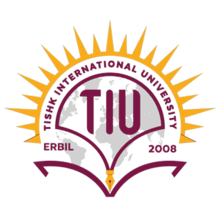 Omar Farouk Al Mashhour 
Academic Research And Writing (Bus 353) 
2023-2024 Fall
Week Four 
Monday, 30th Of October 2023
Outline
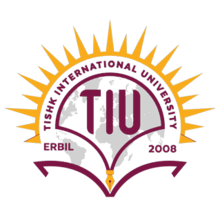 What Is An Essay?
The Purpose Of Essays 
What Is An Academic Essay? 
Types Of Essays 
The Difference Between An  Ordinary Question And An Essay  Question.
Analyzing Key Words And  Structure Of Essay Titles\
Comparing Phrases In Different Contexts
Essay Structure 
Summary
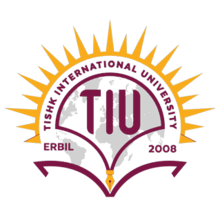 Objectives
By the end of this course, you will be able to:
Define academic thinking and writing and understand their importance in various fields.
Cultivate intellectual curiosity and the ability to ask critical questions.
Explore similarities and differences between different fields of study and perspectives.
Understand the importance of constructing arguments that are based on logic and evidence.
Recognize the value of challenging your own arguments and the arguments of others.
What is An Essay ?
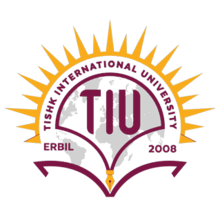 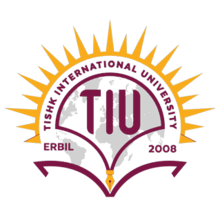 The Purpose Of Essays
What is an Academic Essay
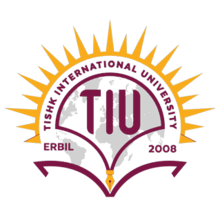 The Christmas Cracker
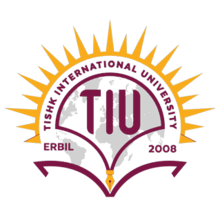 The essay starts by introducing the general subject area before identifying the specific problem being addressed and indicating the structure. A series of paragraphs in the main body then delivers the argument in a coherent way. The essay concludes by returning to the question, stating your position and summarising the main arguments before linking back out to the general subject area.
Introduction
Main body (approximately 80% of word count)
Conclusion
Source: adapted from Wallbank (2018)
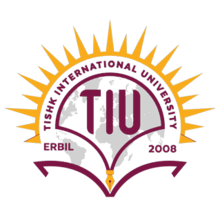 Types of Essays
Expository : is a genre of essay that requires the student to investigate an idea, evaluate evidence, expound on the idea, and set forth an argument concerning that idea in a clear and concise manner.

Persuasive: is a type of essay that presents logical arguments with  emotional appeal in order to sway readers to a particular point of view.  Persuasive essays can be both a form of academic writing and personal  writing.

Analytical: presenting some type of argument, or claim, about what  you are analyzing. An analytical essay is not a summary. Analytical  essays usually concentrate on how the piece was written, An analysis  could be done through a process, definition, classification and division,  or comparison and contrast.
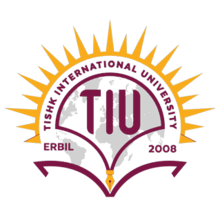 Types of Essays
Descriptive: a genre of essay that asks the student to describe  something—object, person, place, experience, emotion, situation, etc.  This genre encourages the student's ability to create a written account  of a particular experience.

Narrative: tells a story. In most cases, this is a story about a personal  experience you had. This type of essay, along with the descriptive  essay, allows you to get personal and creative, unlike most academic writing.

Argumentative: a genre of writing that requires the student to  investigate a topic; collect, generate, and evaluate evidence; and  establish a position on the topic in a concise manner.
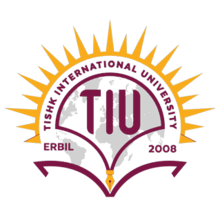 The Difference Between An  Ordinary Question And An Essay  Question.
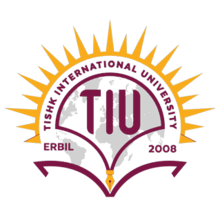 The Difference Between An  Ordinary Question And An Essay  Question
The answer to the ordinary question could be a list of items, in no particular order of importance.
The essay question directs the writer more: the student must mention the size  and the preparedness of the army, describe William’s strategy and the  fortunate circumstances, and decide how important these elements were for  the victory. In order to come to a conclusion about this, the writer has to do  research.
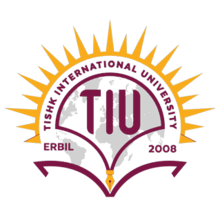 The Purpose of  Essays
Found out much more than what they were taught in lectures and seminars
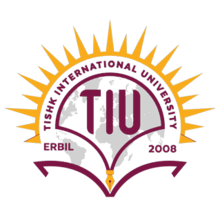 Analyzing Key Words And  Structure Of Essay Questions
When the essay question is very long however, you should also analyze the structure of the question to make sure you give a full  answer without including irrelevant information.

You could follow these steps:
Look for the topic.
Use your knowledge of language to find all areas and make a note of the instruction words.
Use your knowledge of language to decide what should be  included in your answer and what should be excluded.
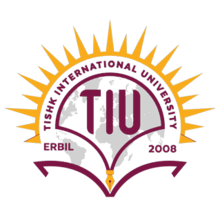 Analyzing Key Words And  Structure Of Essay Questions
There is usually more information in the question than you think: it can direct you both in  terms of structure and content. Even a single word in the question can give you a useful  clue about what you are expected to write in your essay.

 - Example:
Learning to manage money is one of the key aspects of adult life
How in your view can individuals best learn to manage their money?
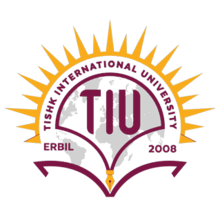 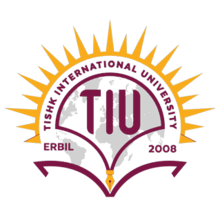 Comparing Phrases In Different Contexts
Increase your knowledge of language: get into the habit of observing the way  academic language is used by others, and think about the meaning of words and  phrases in their context
Why, when Britain has one of the richest economies, does homelessness  still occur?
‘when’ here means:
at a certain time
at the same time
despite the fact that
only if
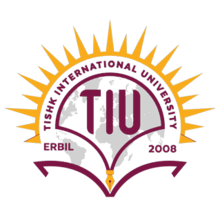 Essay Structure
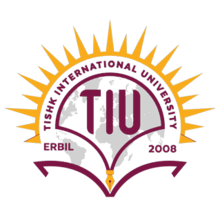 Essay Structure
When you wrote shorter essays, you learnt that the basic structure is:
 Introduction
Main body
 Conclusion
	Each separate idea needs a new paragraph. When you are writing a longer essay, the main  principles are the same, but there are some differences.

The same three-part structure applies to any essay. In a longer essay, the introduction and  conclusion will be more developed, but the biggest change will be in the main body, where there  will be much more space to develop ideas. Although each new idea will still require a new  paragraph, these separate ideas are likely to need more than one paragraph each to be fully  developed. Before you do your research, you won’t know how many paragraphs you will be  writing, but you are able to do an outline of the structure of the whole essay from the start.
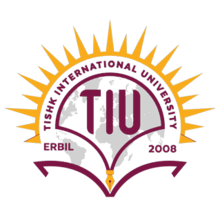 Essay Structure – The  Introduction
In an introduction you would normally:

Give a general description or explanation about the topic (Hook to grab the attention) / General information (Including facts and statistics) 
State the issue and why this situation or problem is important (just brief / definition) 
Say what your aim is, what your position on the situation or
problem is, and what the organization of your essay will be.

The main function of the introduction is to show your reader you have  understood the question and to indicate that you will be discussing it  fully. You do not have to go into detail yet.
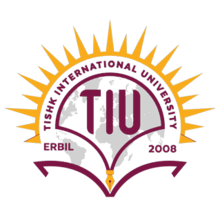 Keep the introduction short and to the point – between 5 and 10 per cent of the word count is a rough guide. Some people find it easier to write the main body of the essay first and then write the introduction at the same time as the conclusion.
Introductions
General
General
General
Introduce the essay: briefly set your essay in its wider context or subject area with a general statement. You could provide a ‘hook’ for the reader such as a data, facts or a quote.
Focus the essay: identify the central issue or the specific problem that the essay is addressing. You could briefly define any key terms you will be using.
Thesis Statements
A thesis (position) statement says what the essay argues and basically answers the question. It is not essential but including one here may help to keep your writing focused and on track throughout the essay.
Orient the reader: provide your reader with a road map by outlining the structure of your argument. It should not be a mystery tour. The reader needs to know where the essay is going.
Specific
Specific
Source: adapted from Kain (1999) and Wallbank (2018)
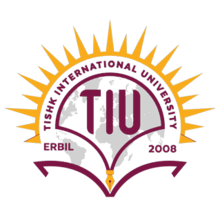 Introduction (Example)
The social networking site Facebook has become increasingly popular since its inception in 2004, with over 1.8 billion people using the sire on a monthly basis (Facebook, 2017). As a result, a discussion has arisen within the education sector about the ways in which websites like Facebook can be used in learning and teaching. The use of such social networking sites within universities is not uncontroversial and has the potential for both positive and negative impact. Therefore, learners and teachers should critically evaluate the educational value of such sites before endorsing their use. This essay discusses both the positive and negative effects of using Facebook in Higher Education (HE). First, it identifies benefits related to onaline community building, engagement and collaboration, before identifying concerns about its potential for distraction and issues related to safety and privacy. It will argue that despite the teaching and learning opportunities it presents, the use of Facebook in HE remains too fraught with threats to safety to be unequivocally  endorsed for educational use, without specific guidance for teachers and students.
Introduce the essay
Focus the essay
Orient the reader
Thesis Statement
Source: text adapted from Auckland University of Technology (2018b)
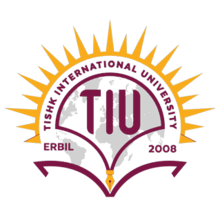 Essay Structure - The main body
The main body of the text consists of a number of paragraphs,  blocks of text that develop ideas.


The longer your piece of writing is, the more important it is to guide your reader through it. 

You can do this by telling  them about the structure (signposting), by using language that  shows that the different aspects of your writing relate to each  other (cohesion) and by distinguishing clearly between  paragraphs (paragraphing).
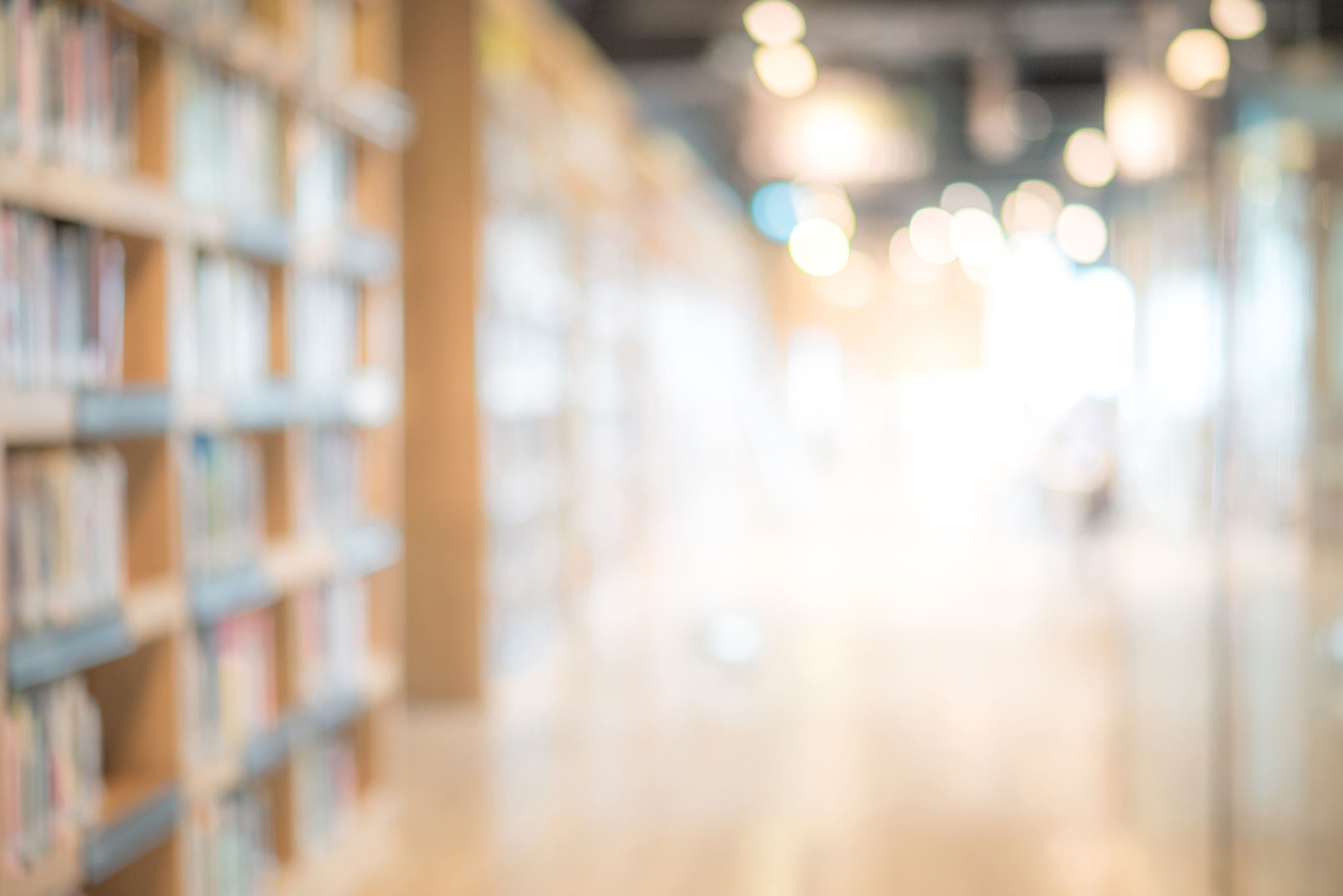 Signposting
This involves explicitly stating what the main points or arguments will be, how they relate to each other, and in what order they will be presented.

Introducing a topic: "Let's first delve into the pressures of adjusting to university life..."
Discussing another perspective: "On the flip side, some students find the transition smooth due to their preparation in high school..."
Introducing an example: "For instance, during orientation week at XYZ University..."
Concluding thoughts: "In summary, while the start of university can be daunting for many, there are ample resources and experiences to make it memorable."
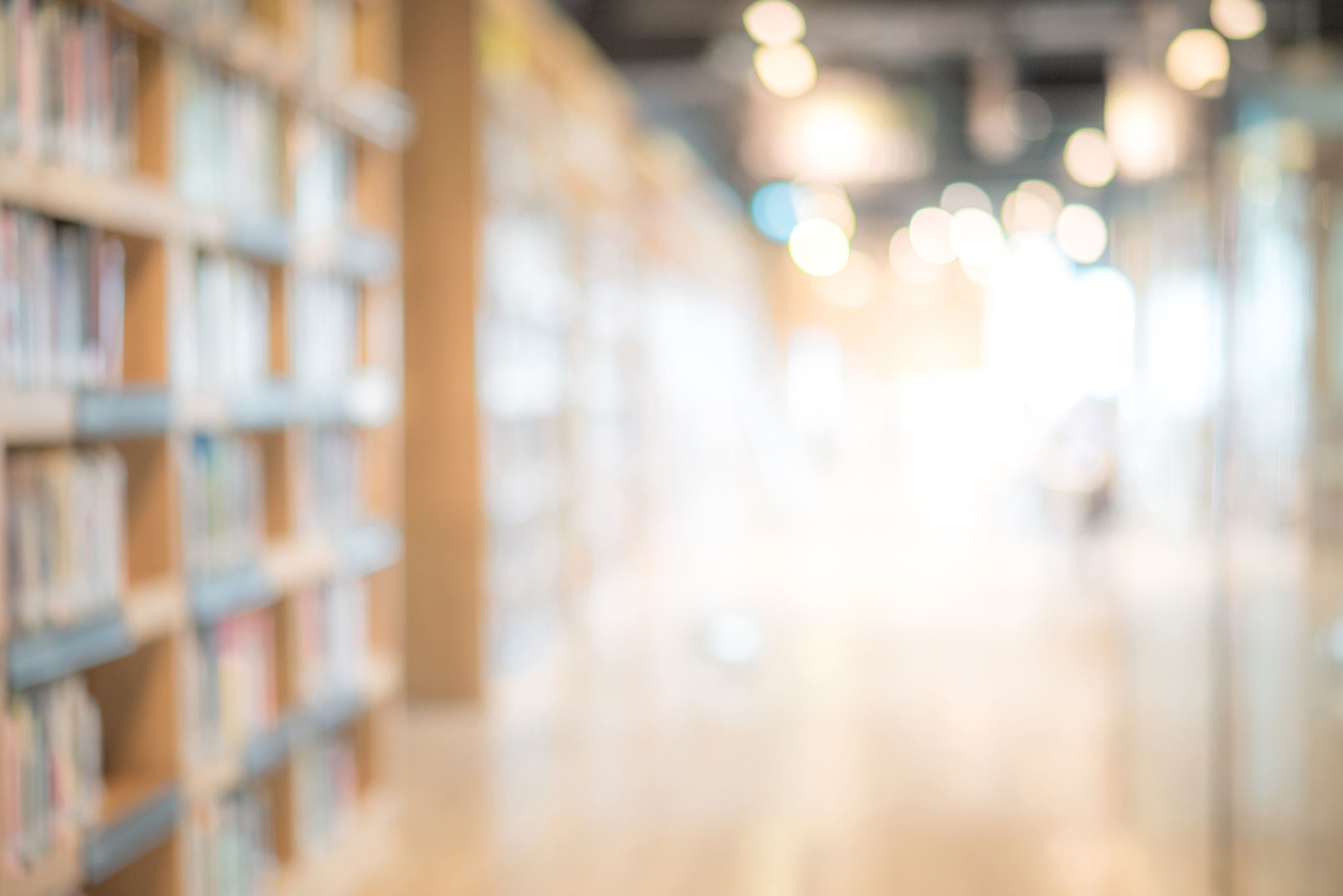 Cohesion
This ensures that your writing flows smoothly. Cohesion can be achieved through the use of : 

Using transitional words: "Moreover, joining clubs can be a great way to meet people...", “In contrast, some students prefer to focus solely on their academics in the first year..."
Repeating key terms for emphasis: "The stress of exams is real. Managing this stress is crucial for both mental and academic well-being."
Pronoun references: "The university library offers a vast array of resources. It has become a haven for many during the exam period."
Synonyms for variety: Instead of overusing "study", you might switch between "revise", "review", and "learn".
Paragraphing
Each paragraph should have a clear main idea and all the sentences in that paragraph should support or elaborate on that idea. 

Introducing a new idea:
Paragraph 1: "Urban gardens have become increasingly popular in recent years."
Paragraph 2: "Another trend in sustainable living is the reduction of single-use plastics."
Providing support for an idea:
Paragraph 1: "Solar energy has numerous advantages."
The subsequent sentences might discuss its renewable nature, cost savings in the long run, and environmental benefits.
Contrasting ideas:
Paragraph 1: "Many people believe that online learning is the future of education."
Paragraph 2: "Yet, there are undeniable advantages to traditional classroom learning."
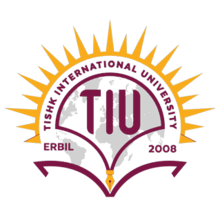 The structure of paragraphs
A paragraph normally has three parts:

	Topic sentence – what is the overall point that the paragraph is  making?
Evidence that supports your point – this is usually your cited
material.
A link (if necessary) to the next paragraph (or to the previous one  if coming at the beginning of the paragraph) or back to the essay  question.
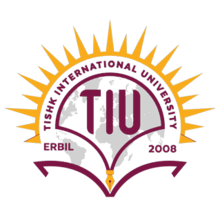 Paragraph Structure Example (Corruption)
(1) Corruption is the most important point to focus on, because this originates where  the power is. (2) Corruption can take many forms: political, which involves corruption  in a country’s legal system and police force, and economic, for example misuse of  taxes and foreign aid money. (3) A country with a corrupt government is not able to  develop.

Topic sentence – what is the overall point that the paragraph is making?
Evidence that supports your point – this is usually your cited material.
A link (if necessary) to the next paragraph (or to the previous one if coming at the beginning of the  paragraph) or back to the essay question.
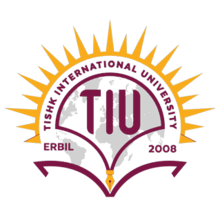 Paragraph Structure Example (capital flight )
(I) Another obstacle facing the developing nations today is capital flight. (2) This  is the rapid movement of investments out of a country. This can be for economic  reasons, such as an increase in taxes. It often also happens as a result of political  problems such as internal or external wars. (3) It has a negative impact on the  trust that people have in their governments, and investors tend to invest in other  countries.

Topic sentence – what is the overall point that the paragraph is making?
Evidence that supports your point – this is usually your cited material.
A link (if necessary) to the next paragraph (or to the previous one if coming at the beginning of the  paragraph) or back to the essay question.
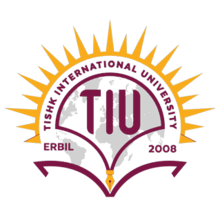 Essay Structure - The conclusion
Your conclusion will normally consist of:

A summary of the main ideas (related to the importance to the
topic)
A summary of your evidence (with your evaluation of it)
Your overall conclusion / your answer to the question.

The conclusion will be more specific than the introduction, as you will  already have mentioned the ideas you are commenting on. Do not add  any new evidence or ideas: if you have more to say, then this should  be done in the body of the text. Like your introduction, your  conclusion is likely to contain no more than 10 per cent of the word  count.
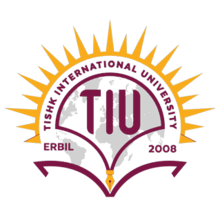 Conclusions
The conclusion should not introduce new ideas or references. It should state or restate your final position on the question.
Specific
Thesis Statements
If you used a thesis statement, reword it here to reflect the argument you have just laid out in your essay. Don’t simply copy and paste it from the introduction.
Restate position: link back to the question and make sure you have reached a conclusion, e.g. answer the question!
Summarise the argument: remember that the reader has just read your essay so no need to overdo this. Simply reiterate your main points in the order you presented them in the body of the essay.
Discuss implications: State why this is important for the subject area of the essay. You could also signal the future by suggesting where things might go next in terms of policy or more research for example.
General
Source: adapted from Hull (2020 and Wallbank (2018)
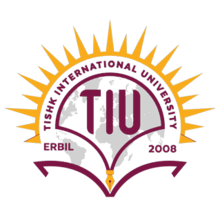 Conclusion Example
In summary, this essay has considered both the positive and negative aspects of using Facebook in the HE classroom. It has argued that an unequivocal endorsement of the social media site is not possible given the very real threats to student safety its use presents. Research has identified that Facebook can facilitate social interaction and rich collaboration between peers. Therefore, it has the potential to complement face-to-face modes of delivery. However, if Facebook is going to be effectively and safely used in teaching and learning, then students and teachers need careful guidance. Concerns about its use centre on the tendency for Facebook to distract students as well as the need to support students to better control privacy settings. Although the use of any online tool comes with inherent challenges that needs careful consideration, the benefits exemplify how the integration of technology offers new approaches to teaching in learning. Higher education institutions will need to adapt rapidly to this changing landscape and learn to harness these possibilities safely if they are to succeed in the current remote-learning environment.
Restate position
Thesis Statement
Summarise discussion
Discuss implications
Source: text adapted from Auckland University of Technology (2018a)
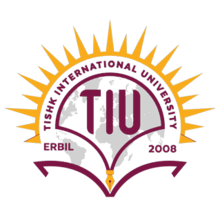 Summary
Essay structure - introduction / body / conclusion. The body is likely to have  many well-developed and linked paragraphs.
Planning - do an initial outline based on an analysis of the essay question; a  more detailed one can be done after the research.
Introduction - includes an explanation of the situation and its importance, as well as a statement of the aim of the essay and an indication of its structure.
Body – discussing the ideas and the evidence.
Conclusion - includes a summary of the main ideas, a review and evaluation  of the evidence, and an answer to the question.
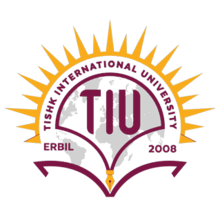 Steps To Write An Essay
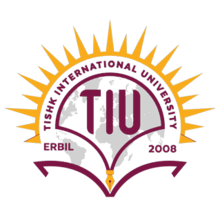 Steps To Write An Essay
Preparation (understand the assignment and choose a topic) 
Writing 
Revision
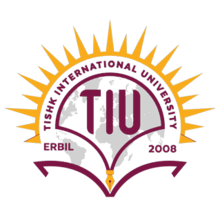 Preparation
(understand the assignment and choose a topic) 

Once you choose a topic, you should come with initial thesis 

Initial thesis , this is the main point you want to make in the essay or the position you going to argue for. 

You need to start with a clear idea of what you want to say.
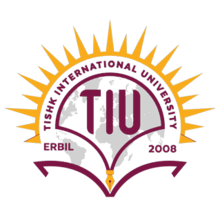 Then
Create outline and plan you essay structure to say on track.
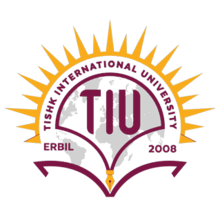 Writing (Introduction)
Now we're moving on to writing. 
Every essay starts off with an introduction. It's important to grab the readers interest right off and inform them what will be covered in the essay. 
Hook the reader in the first sentence 
Then give context. They'll help your reader understand your argument. This might involve providing brief background information, giving an overview of important academic work or debates on the topic, and explaining difficult terms. But don't overdo it just enough to give the reader a taste you know. 
Next, remember the thesis statement from before. Tell the reader the central argument you're going to make. The thesis statement is usually one or two sentences long, and it drives the whole essay, so make sure to spend some time on this part. 
You can end your introduction section with an overview of the essay so basically signposting your essay structure.
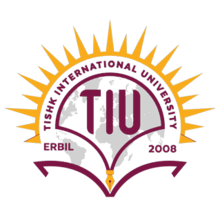 Writing (Body)
Moving on to the body section. This is the longest part of your essay, usually around 60 to 80%.

Here is where you make arguments supporting your thesis, provide evidence, and develop your ideas. 

To give your essay a clear structure, it is important to make use of paragraphs. Each paragraph should be centered around just one argument or idea.

Introduce the purpose of each paragraph using topic sentences. A good topic sentence makes the transition from the previous paragraph and introduces the argument to be made in this paragraph.

 After the topic sentence, present evidence by providing the reader with data, examples or quotes. Be sure to interpret and explain the evidence and show how it helps develop your overall argument.
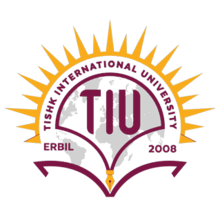 Writing (Conclusion)
The hard work is done, and you've arrived at the last paragraph of your essay. 

Here are three things you should do:

Summarize and tie together the points you made in the essays body. 
Show the outcome of your arguments. What new insights have you provided?
Emphasize why your argument matters.
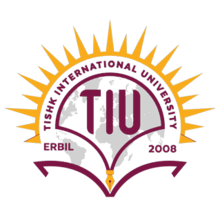 Writing (Conclusion)
After you're done writing, but before you submit your hard work, it's important to revise and Polish your writing. 

Double check your arguments. Have you said everything you're meant to say? Or do some points?

Finally, make sure to check your grammar, spelling, and formatting and if you cite  sources. 

Also use a plagiarism checker to make sure everything is good to go.